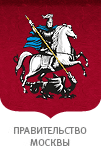 Проведение комплекса аналитических и практических мероприятий по исследованию текущего состояния предпринимательской среды в условиях ресурсных особенностей мегаполиса Москва и выявлению ключевых факторов влияния на конкурентоспособность субъектов МСП, обеспечивающих успешное развитие бизнеса на ближайшую и среднесрочную перспективу
Место проведения: Торгово-промышленная палата РФ, г. Москва, ул. Ильинка, 5/2, каб. 540
Дата и время проведения: 25.10.13 г., 14:00
Департамент науки, промышленной политики и предпринимательства г. Москвы
Ключевой целью исследования является разработка методических рекомендаций и плана мероприятий к программе г. Москвы «Стимулирование экономической активности на 2012-2016 гг.»
Основание исследования
Реализация программного мероприятия «Формирование благоприятной деловой среды предпринимательской деятельности» подпрограммы «Развитие малого и среднего предпринимательства в городе Москве на 2012-2016 гг.» Государственной программы города Москвы «Стимулирование экономической активности на 2012-2016 гг.»
Исследование выполняется в три этапа
3
1
2
Анализ российского и зарубежного опыта исследований предпринимательской среды
Формирование исчерпывающего перечня внешних факторов, влияющих на конкурентоспособность МСП
Выявление ресурсных особенностей г. Москвы
Разработка метода исследования текущего состояния предпринимательской среды в условиях ресурсных особенностей г. Москва
Ранжирование и определение степени влияния внешних факторов предпринимательской среды г. Москвы на конкурентоспособность МСП г. Москвы (текущий этап)
Разработка и утверждение в экспертном сообществе методических рекомендаций и плана мероприятий к программе города Москвы «Стимулирование экономической активности на 2012-2016 гг.» по развитию предпринимательской среды в городе Москве на период 2013-2016 гг. на основе выявленных ключевых факторов влияния на конкурентоспособность субъектов МСП, обеспечивающих успешное развитие бизнеса на ближайшую и среднесрочную перспективу
2
В рамках исследования было выделено 10 укрупненных и 17 локальных точек роста субъектов МСП г. Москвы
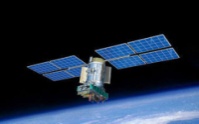 Укрупненные точки роста
Локальные точки роста
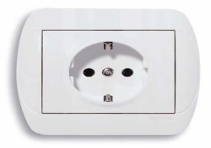 Текстильное производство
Производство электрических машин и электрооборудования
Торговля товарами
Интернет магазины
Продажа мобильных устройств и гаджетов
Продажа специализированных транспортных средств
Продажа товаров через вендинговые автоматы
Транспорт
Перевозка сборных грузов
Перевозка товаров, приобретенных через интернет
Услуги
Аренда прочих машин и оборудования
Разработка программного обеспечения и консультирования в этой области
Обработка данных
Деятельность по созданию и использованию баз данных и информационных ресурсов
Техническое обслуживание и ремонт офисных машин и вычислительной техники
Научные исследования и разработки в области естественных и технических наук
Научные исследования и разработки в области общественных и гуманитарных наук
Деятельность в области архитектуры; инженерно-техническое проектирование и т.д.
Технические испытания, исследования и сертификация
Рекламная деятельность
Услуги в подборе персонала
Социальное предпринимательство
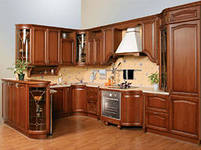 Суда, летательные и космические аппараты и прочие транспортные средств
Производство мебели
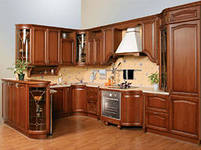 Обработка  вторичного сырья
Производство прочего оборудования общего назначения
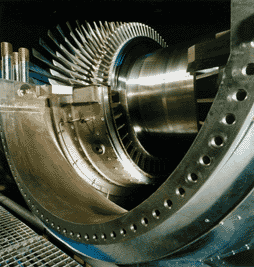 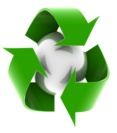 Аренда 
строительных машин и оборудования
Прочая зрелищно-развлекательная деятельность
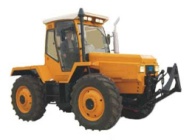 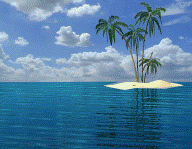 Торговля транспортными средствами
Техническое обслуживание и ремонт автотранспортных средств
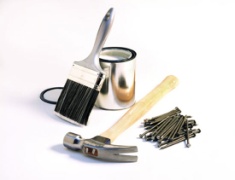 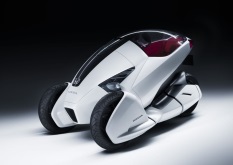 Источник: расчеты АНО «НИСИПП» на основании данных Росстата и данных из отчетностей компаний исследуемых отраслей (СПАРК), результаты экспертных опросов, а также проведения практических отраслевых мероприятий
3
В сегменте обрабатывающего производства продолжится активное развитие субъектов МСП
Сухопутный 
транспорт
Монтаж инженерного оборудования и сооружений
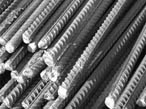 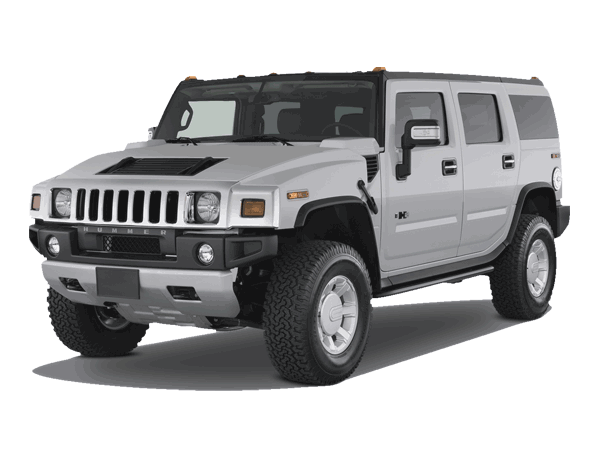 Источник: расчеты АНО «НИСИПП» на основании данных Росстата и данных из отчетностей компаний исследуемых отраслей (СПАРК), результаты экспертных опросов, а также проведения практических отраслевых мероприятий
4
Субъекты МСП строительного сегмента обладают высоким потенциалом развития
Сухопутный 
транспорт
Монтаж инженерного оборудования и сооружений
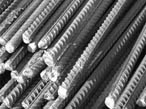 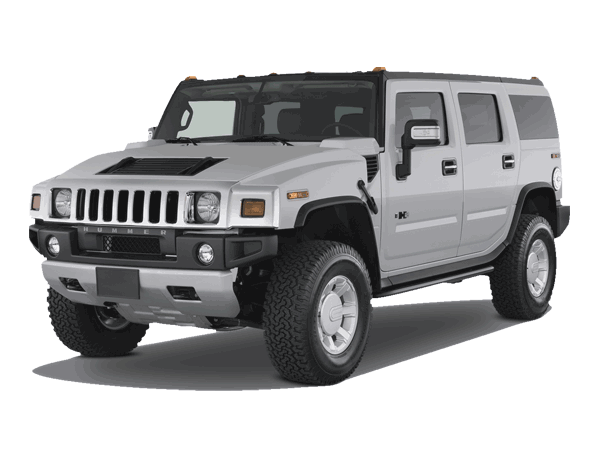 Источник: расчеты АНО «НИСИПП» на основании данных Росстата и данных из отчетностей компаний исследуемых отраслей (СПАРК), результаты экспертных опросов, а также проведения практических отраслевых мероприятий
5
В сегменте торговли укрупненных точек роста субъектов МСП на текущий момент нет, тем не менее, происходит развитие отдельных локальных сегментов
Сухопутный 
транспорт
Монтаж инженерного оборудования и сооружений
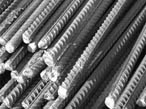 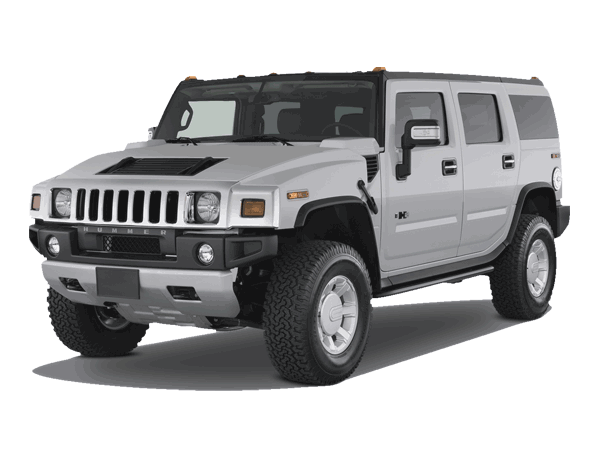 Источник: расчеты АНО «НИСИПП» на основании данных Росстата и данных из отчетностей компаний исследуемых отраслей (СПАРК), результаты экспертных опросов, а также проведения практических отраслевых мероприятий
6
В сегменте транспорта и связи отсутствуют укрупненные точки роста, тем не менее происходит активное развитие отдельных локальных сегментов
Сухопутный 
транспорт
Монтаж инженерного оборудования и сооружений
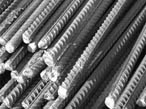 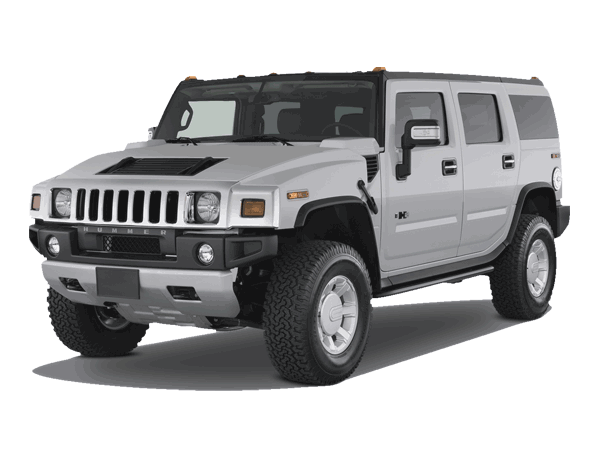 Источник: расчеты АНО «НИСИПП» на основании данных Росстата и данных из отчетностей компаний исследуемых отраслей (СПАРК), результаты экспертных опросов, а также проведения практических отраслевых мероприятий
7
В сегментах операций с недвижимым имуществом, аренды и предоставления услуг существует целый ряд точек роста субъектов МСП, которые характеризуются различной прогнозной динамикой
Сухопутный 
транспорт
Монтаж инженерного оборудования и сооружений
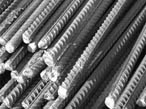 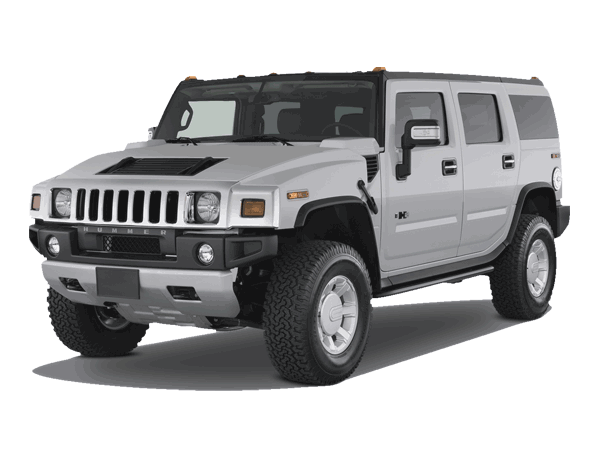 Источник: расчеты АНО «НИСИПП» на основании данных Росстата и данных из отчетностей компаний исследуемых отраслей (СПАРК), результаты экспертных опросов, а также проведения практических отраслевых мероприятий
8
Инновационные компании – наиболее высокая точка роста МСП, они более конкурентоспособны, динамика индикаторов их деятельности за 2-3 года выше, чем у прочих компаний*
Инновационные компании более конкурентоспособны
Компании планируют расширение деятельности
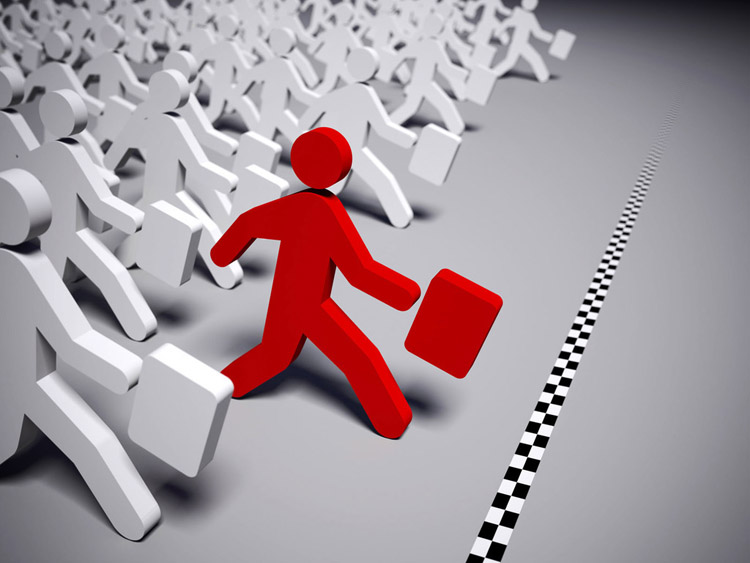 61%
21%
Деятельность улучшилась за 2-3 года
48%
20%
Значительный рост объема продаж
24%
5%
Компания успешнее среднерыночной
24%
7%
Инновационные компании
Компании, не являющиеся инновационными
*В процентах приведено количество респондентов, выбравших указанные ответы в рамках массового опроса, проведенного АНО «НИСИПП» в сентябре-октябре 2013 г.
9
На формирование точек роста субъектов МСП наибольшее положительное воздействие оказывают группы факторов, связанные с доступом к спросу, финансовым ресурсами и мероприятиями государственной поддержки
10
Заключительные вопросы
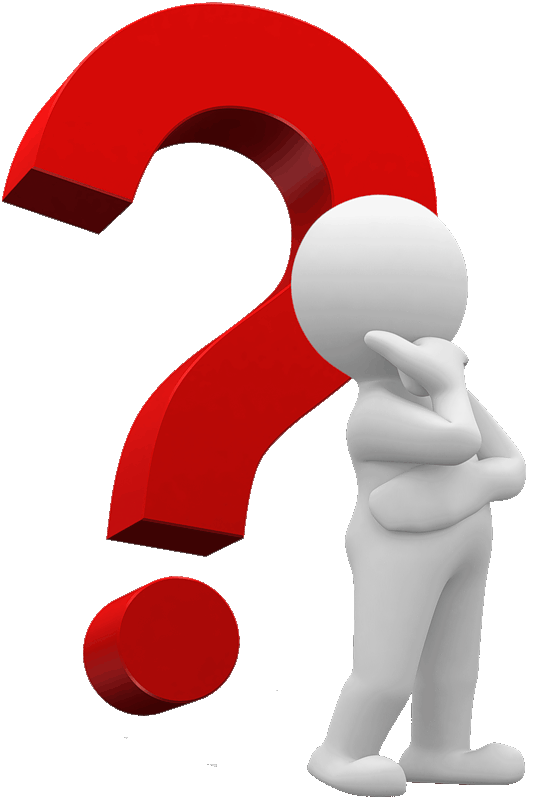 Какие точки роста субъектов МСП остались нерассмотренными?
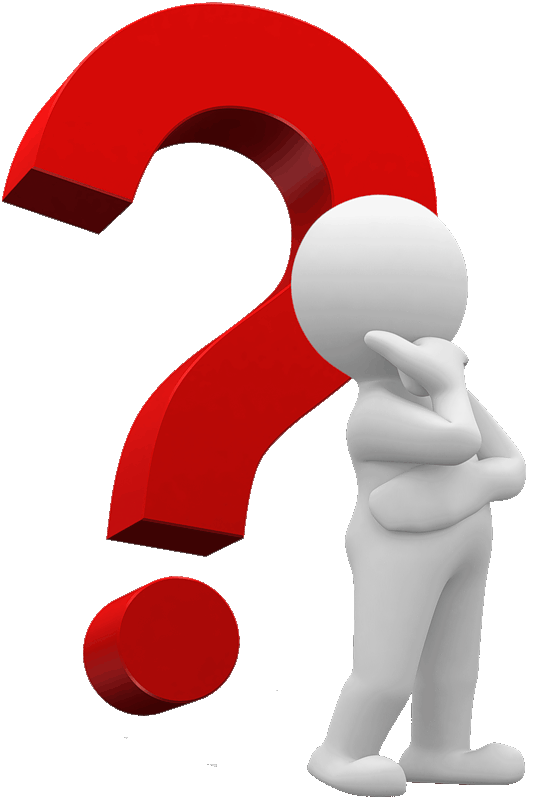 Какие еще факторы оказали высокое благоприятное воздействие на формирование точек роста?
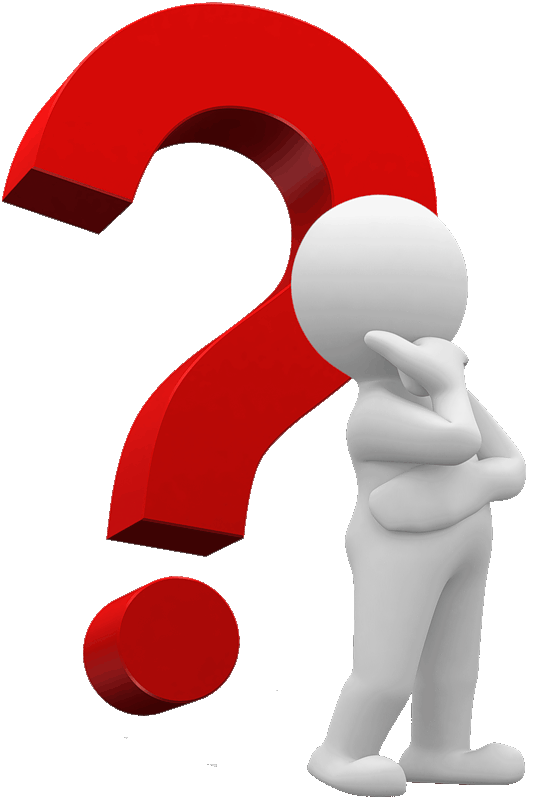 В какой степени государственная поддержка способна обеспечить формирование точек роста?
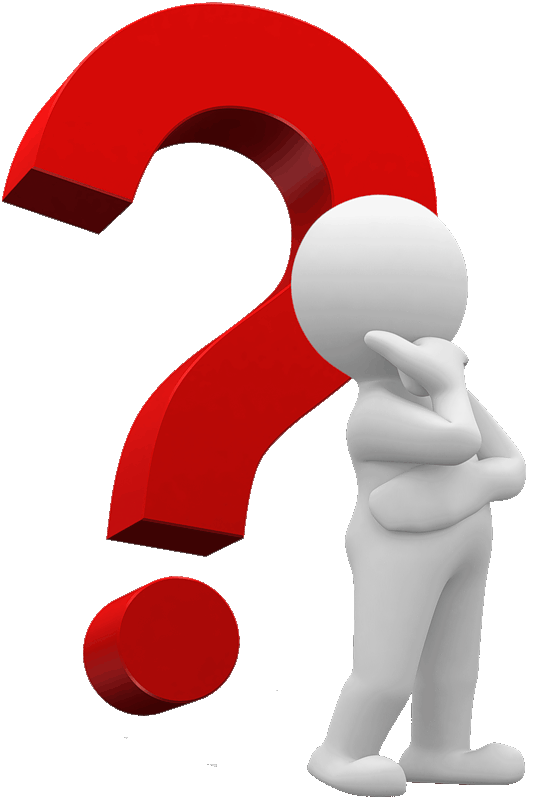 Есть ли у Вас какие-либо невысказанные пожелания, предложения и комментарии по текущему исследованию?
11
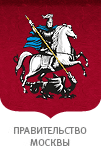 Спасибо за внимание!
Приложение 1. Методика выявление и исследование точек роста субъектов МСП за последние 3 года в разрезе разных отраслей по разработанной методике
В каких отраслях осуществляется поиск точек роста?
Какие компании и данные о них должны быть проанализированы?
Были рассмотрены следующие приоритетные отрасли:
обрабатывающее производство (23 сегмента)
строительство (5 сегментов)
торговля (3 сегмента)
транспорт и связь (5 сегментов)
операции с недвижимым имуществом, аренда и предоставление услуг (5 сегментов)
предоставление прочих коммунальных, социальных и персональных услуг (4 сегмента)
отобраны компании, предоставляющие необходимые финансовые данные
расчет темпов роста по основным показателям за период с 2009 по 2012 гг.:
выручка
чистая прибыль
стоимость основных средств
собственный капитал
оборотные активы
полученные показатели очищены от инфляции
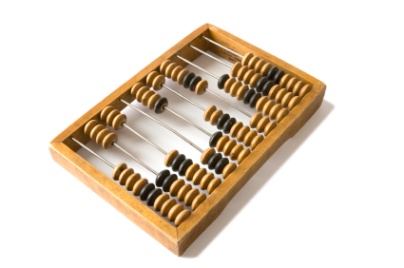 Что позволяет предполагать наличие в сегменте точки роста для МСП?
Число активно растущих компаний, представленных в анализе по каждому сегменту не должно быть менее 10% от общего количества компаний в сегменте*
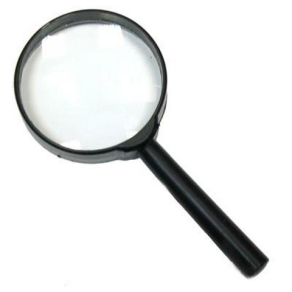 Темпы роста всех анализируемых показателей превышают среднерыночные (по всем видам деятельности)
*За исключением производства табачных изделий, в котором число компаний, присутствующих в сегменте слишком мало для формирования точки роста (не более 4 компаний в год предоставляют отчетность в СПАРК)
Приложение 2. Методика выявление и исследование точек роста субъектов МСП за последние 3 года в разрезе разных отраслей
1. Статистически выявлены предварительные точки роста
2. Проведен кабинетный анализ выявленных точек роста
3. Проведено обсуждение точек роста с отраслевыми экспертами
Статистически выявлено 10 точек роста (с учетом детализации ряда сегментов до 3го уровня по ОКВЭД)
Проведен анализ факторов воздействующих на формирование точек роста в соответствии с разработанной ранее методологией
Проведено 7 отраслевых круглых столов, в рамках которых были обсуждены ключевые сегменты, содержащие потенциальные точки роста
4. По итогам экспертного обсуждения реализованы следующие действия
5. Составлен итоговый перечень  выявленных точек роста, подтвержденных экспертами
6. Выявлены агрегированные факторы, влияющие на развитие точек роста
Выявлено 10 укрупненных точек роста, 2 из которых в настоящее время исчерпаны. Также выявлен ряд перспективных потенциальных точки роста
Агрегировано воздействие факторов, обеспечивших формирование точек роста, выявлены общие закономерности и специфика воздействия рассматриваемых факторов на различные сегменты
Составлен общий перечень выявленных точек роста с указанием текущего состояния точки роста, а также прогнозируемого развития каждого рассматриваемого сегмента
Выявлено 17 локальных точек роста
*За исключением производства табачных изделий, в котором число компаний, присутствующих в сегменте слишком мало для формирования точки роста (не более 4 компаний в год предоставляют отчетность в СПАРК)